SVOJE  čitanje- procijenite sami
ODABERITE JEDAN ZNAK KOJI ODGOVARA VAŠEM ČITANJU DANAS  

AKO VAM JE TEŠKO  PROCJENITI -  PITAJTE NEKOGA U KUĆI.
JAKO SPORO ČITAM RIJEČI I TREBA MI DOSTA VREMENA ZA ČITANJE. 

ČESTO POGREŠNO PROČITAM RIJEČ.
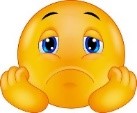 REČENICE ČITAM SPORO I PONEKAD POGREŠNO PROČITAM RIJEČ. 

NE PAZIM NA REČENIČNE ZNAKOVE.
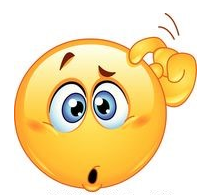 SVAKU RIJEČ PROČITAM TOČNO.              
 ČITAM PREBRZO ILI PRESPORO. 
NE PAZIM NA POJEDINE REČENIČNE ZNAKOVE.
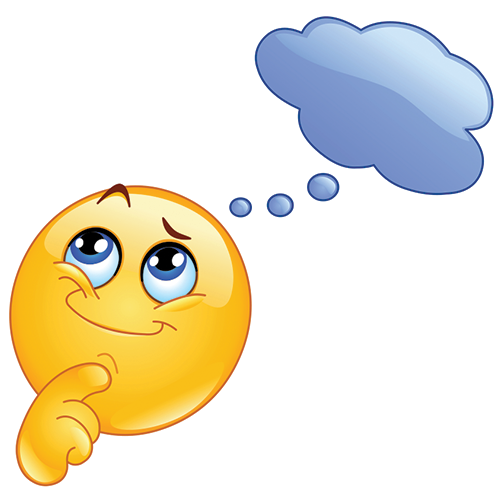 SVAKU RIJEČ PROČITAM TOČNO. 

REČENICE ČITAM GLASNO I SVI ME RAZUMIJU. 

POŠTUJEM REČENIČNE ZNAKOVE, RAZLIKUJEM : ?  !   i .
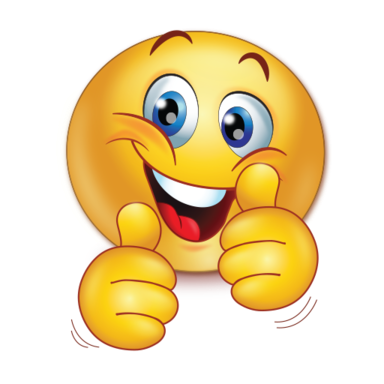